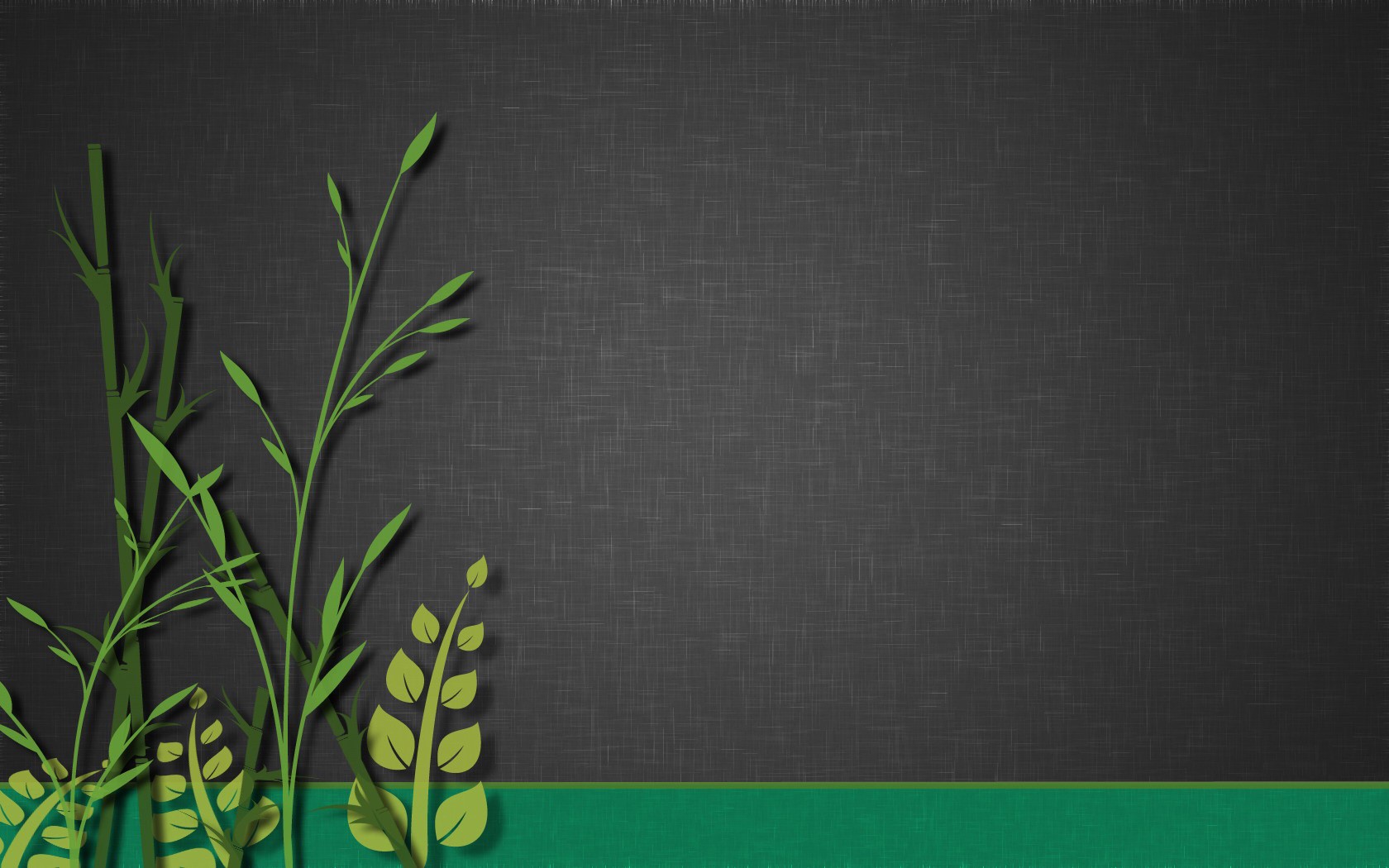 Поддержка МФХ 
в Кривошеинском районе
Отдел социально-экономического развития села Администрации Кривошеинского района
Май 2023
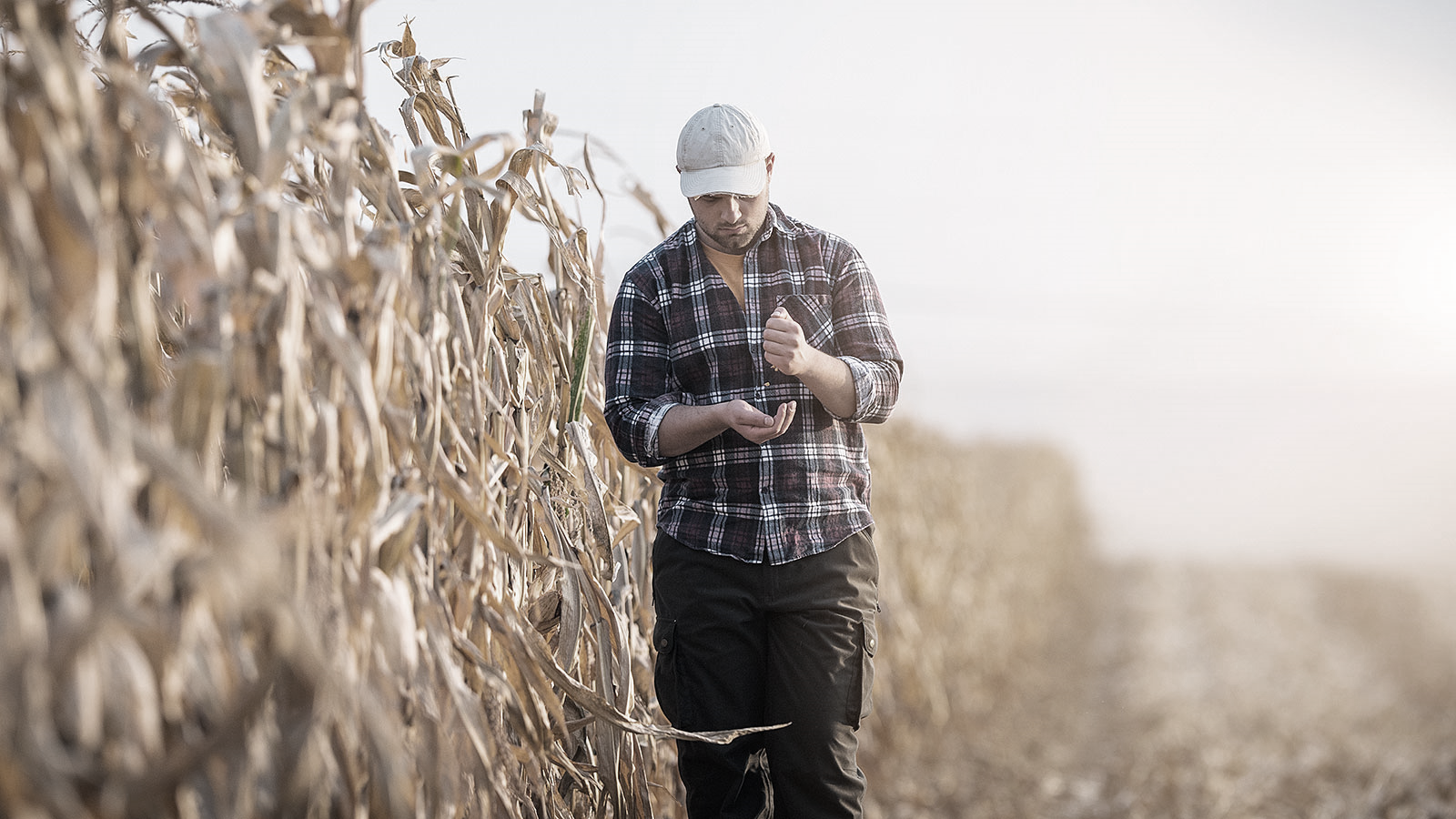 На что купить корма для животных?
Содержание животных требует больших расходов
Хочу приобрести новую технику. 
Где взять денег 
на это?
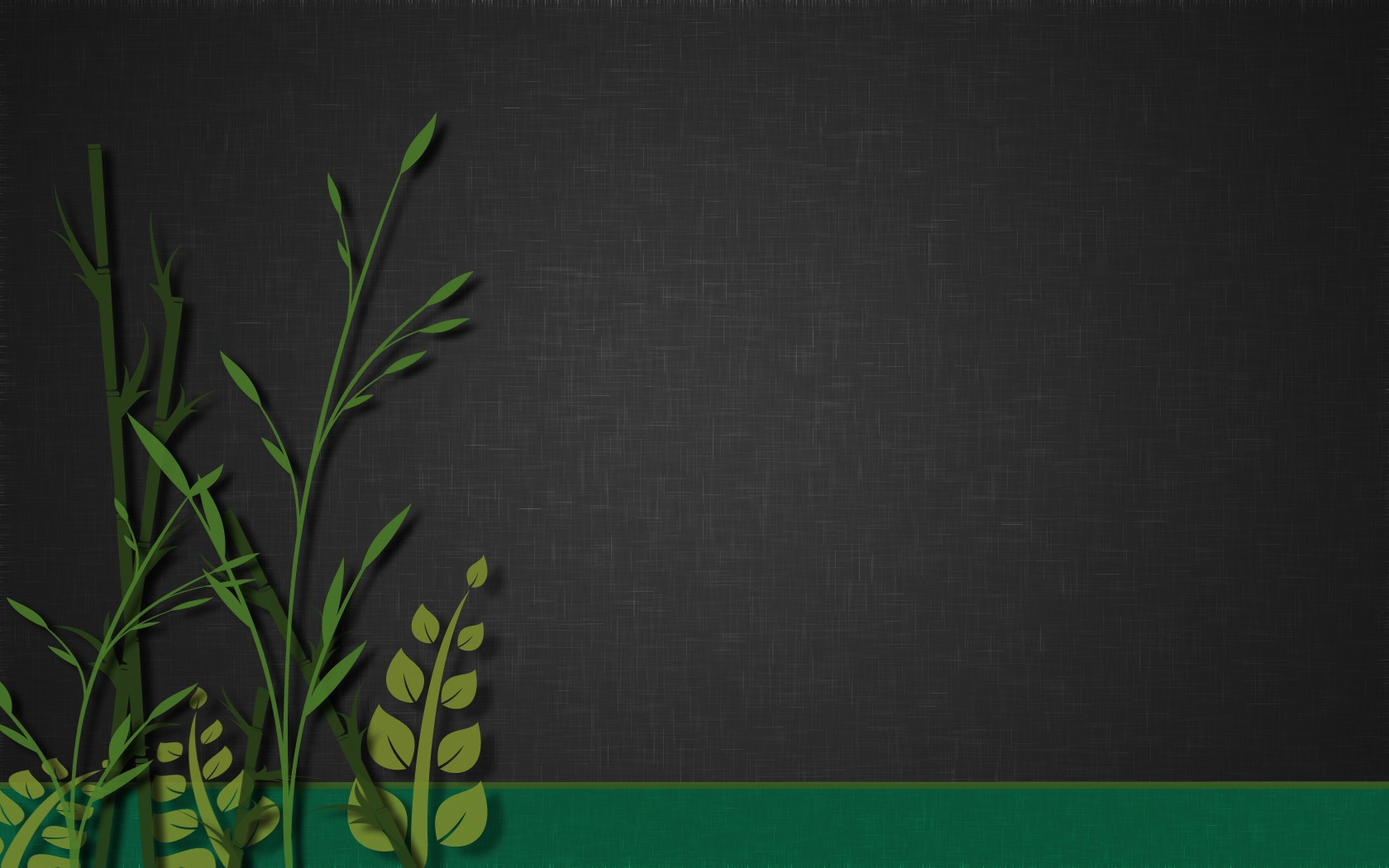 Личное подсобное хозяйство
На содержание 
2 коров
На содержание
≥ 3 коров
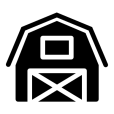 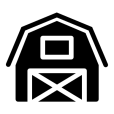 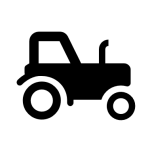 На приобретение техники
Возмещение части затрат  на услуги убойного пункта
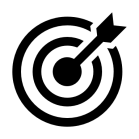 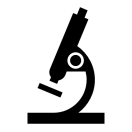 Возмещение оплаты ветеринарных услуг
Крестьянское (фермерское) хозяйство
На содержание
≥ 5 коров
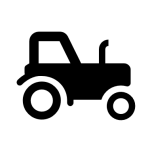 На приобретение техники
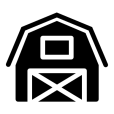 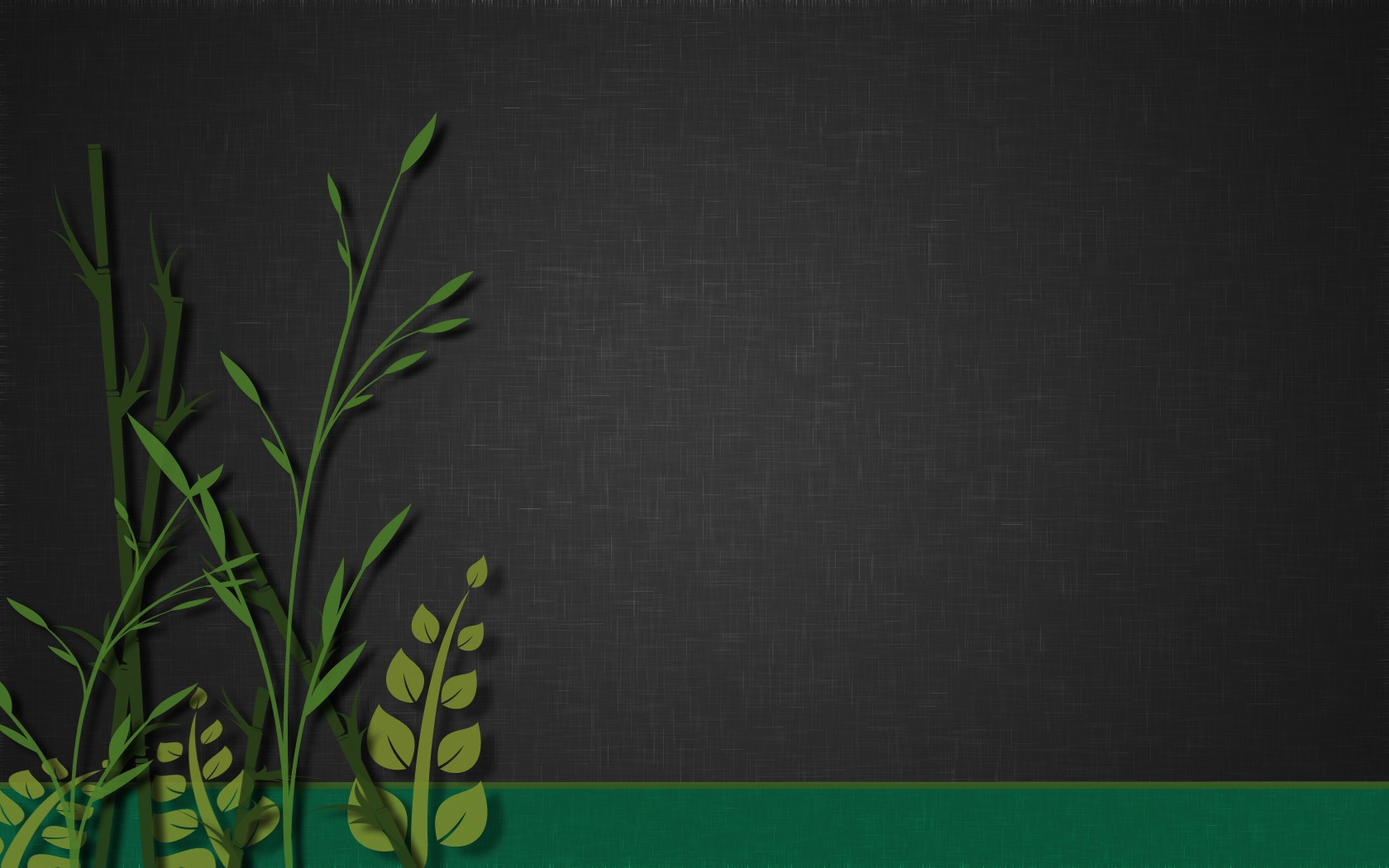 На возмещение части затрат по содержанию двух коров в ЛПХ   Р.Б.
Приём документов с 1 по 10 число ежемесячно
До 10 декабря 2023 года
По расходам произведенным за предыдущий      12 месяцев с даты подачи заявления
направления
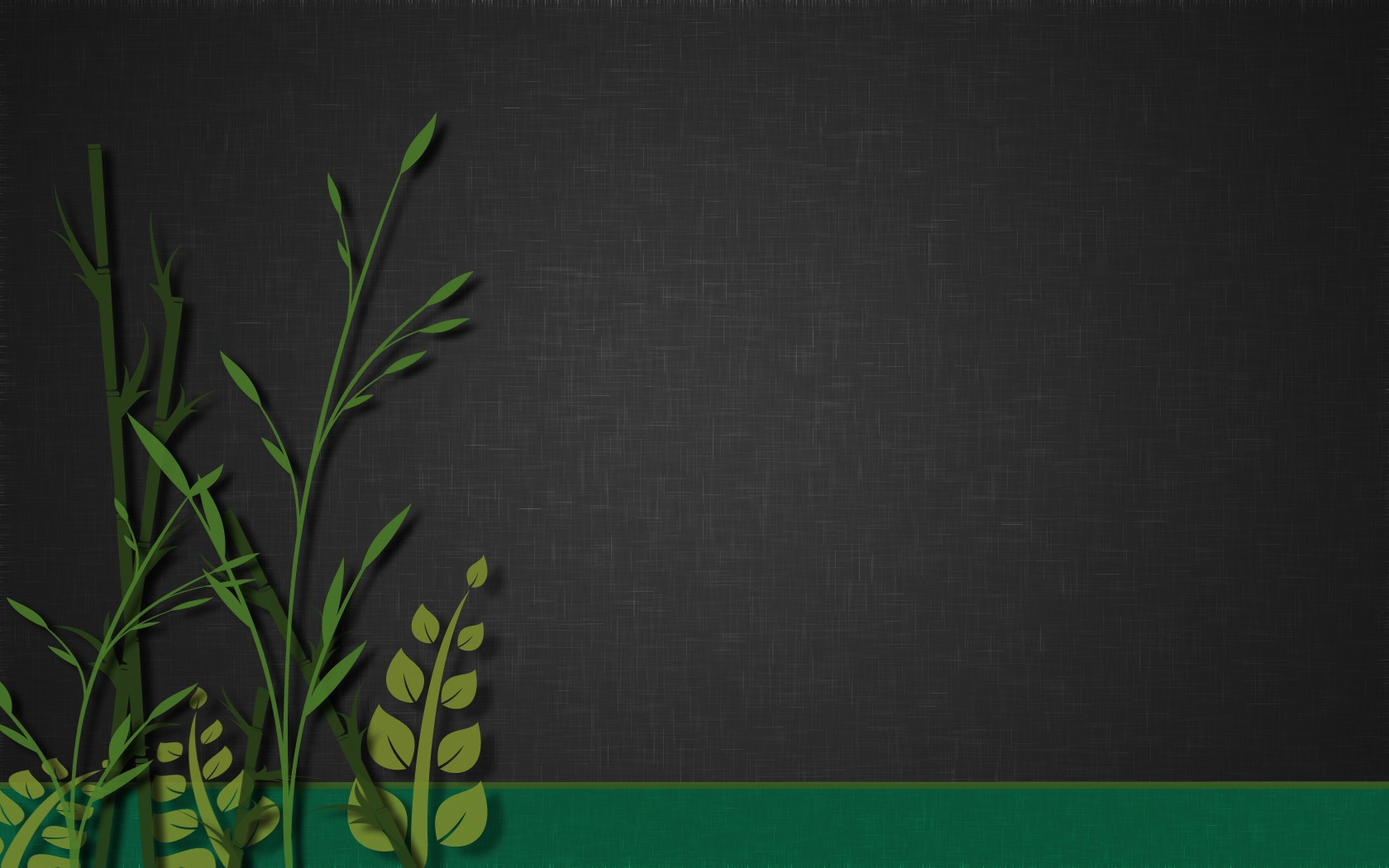 На возмещение затрат за ветеринарные услуги в ЛПХ         Р.Б.
(клеймение мяса и экспертиза молочной продукции)
Приём документов с 1 по 10 число ежемесячно
До 10 декабря 2023 года
По расходам произведенным с 01.10.2022 года по 30.09.2023 года
направления
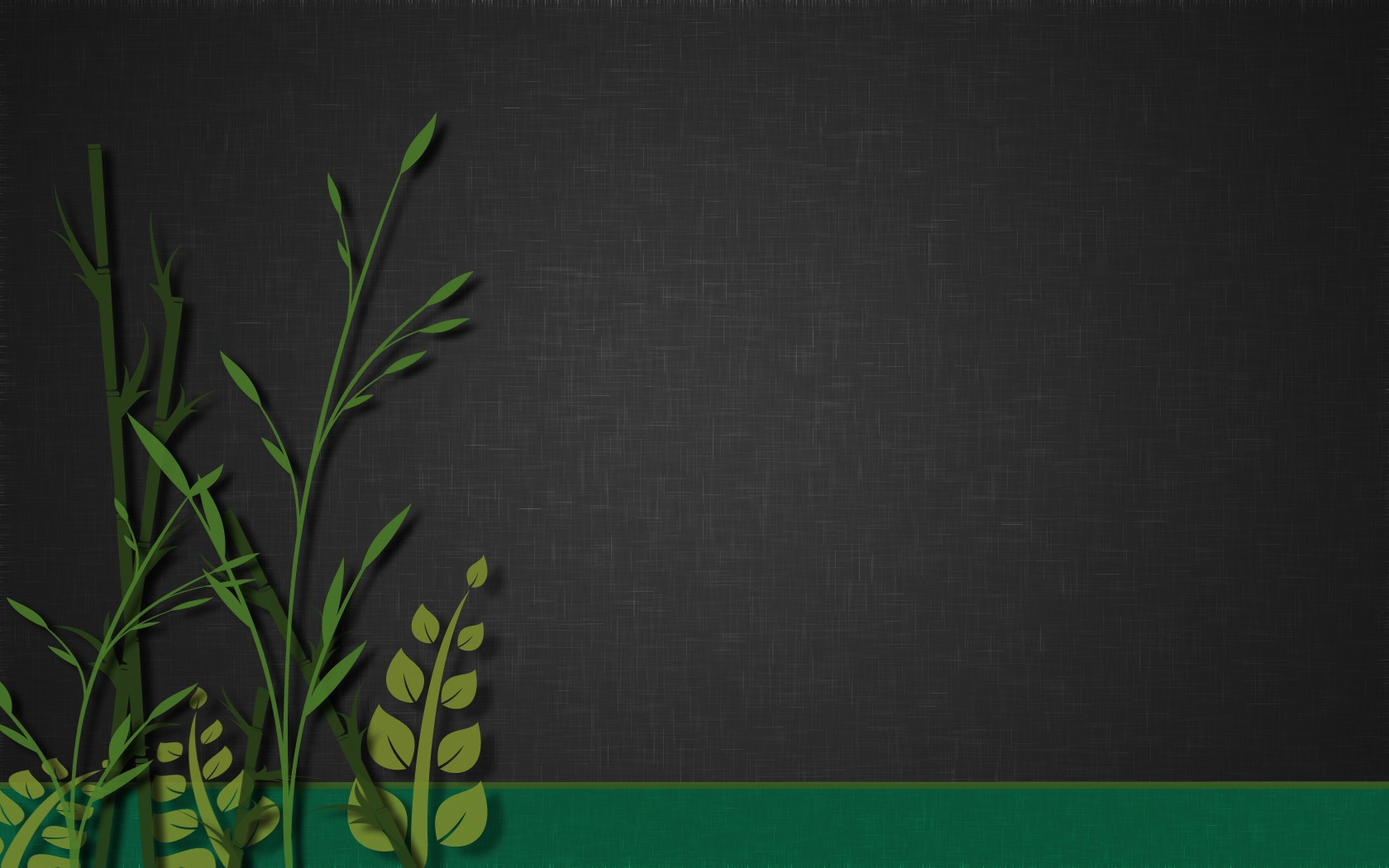 На возмещение части затрат за реализацию продукции собственного производства в ЛПХ (убой)                                 Р.Б.
Приём документов с 1 по 10 число ежемесячно
До 10 декабря 2023 года
По расходам произведенным с 01.10.2022 года по 30.09.2023 года
направления
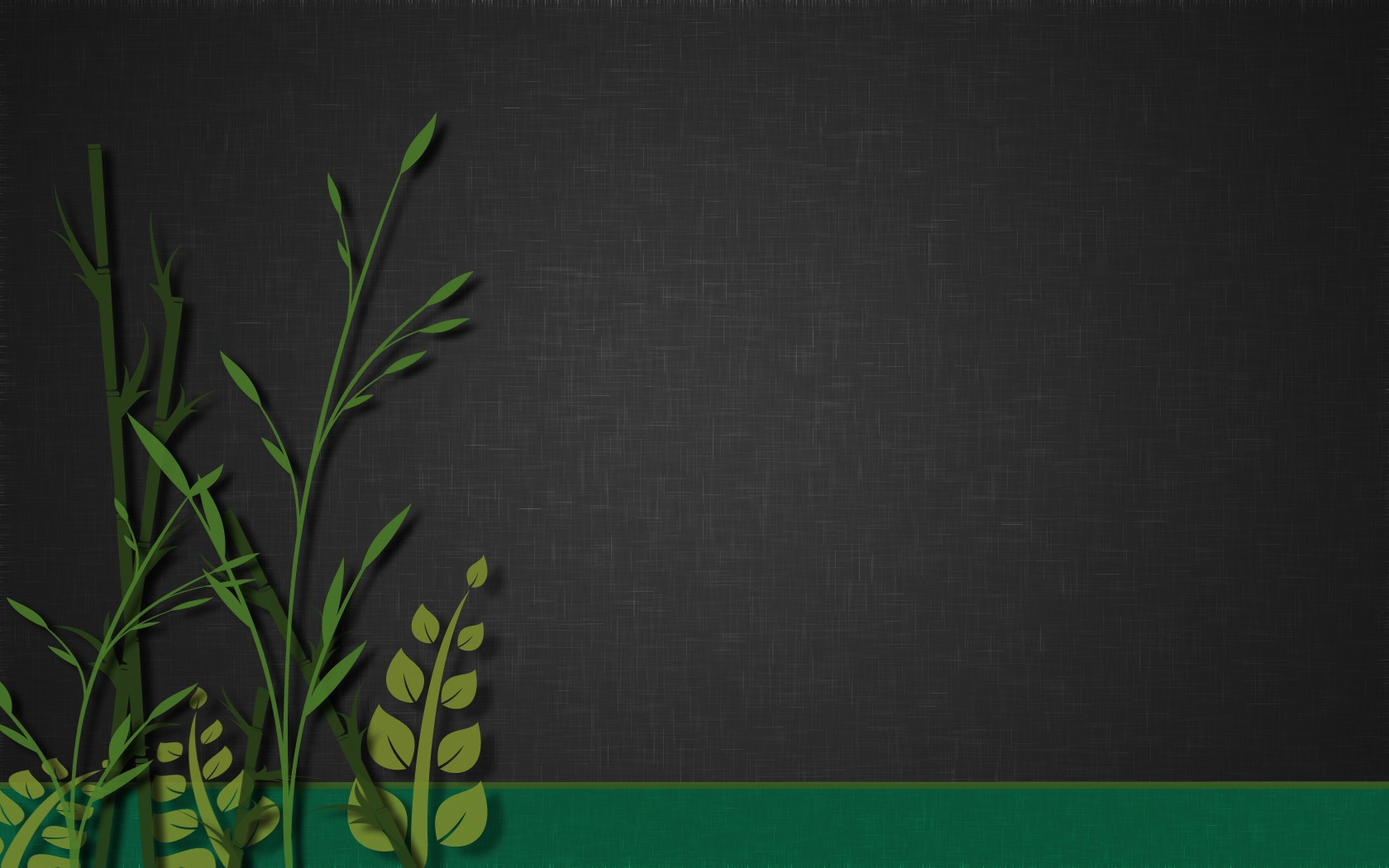 На приобретении кормов в ЛПХ   Р.Б.   
(смесь зернового сырья, зернофураж)
Приём документов с 1 по 10 число ежемесячно
До 10 декабря 2023 года
По расходам произведенным с 01.10.2022 года по 30.09.2023 года
направления
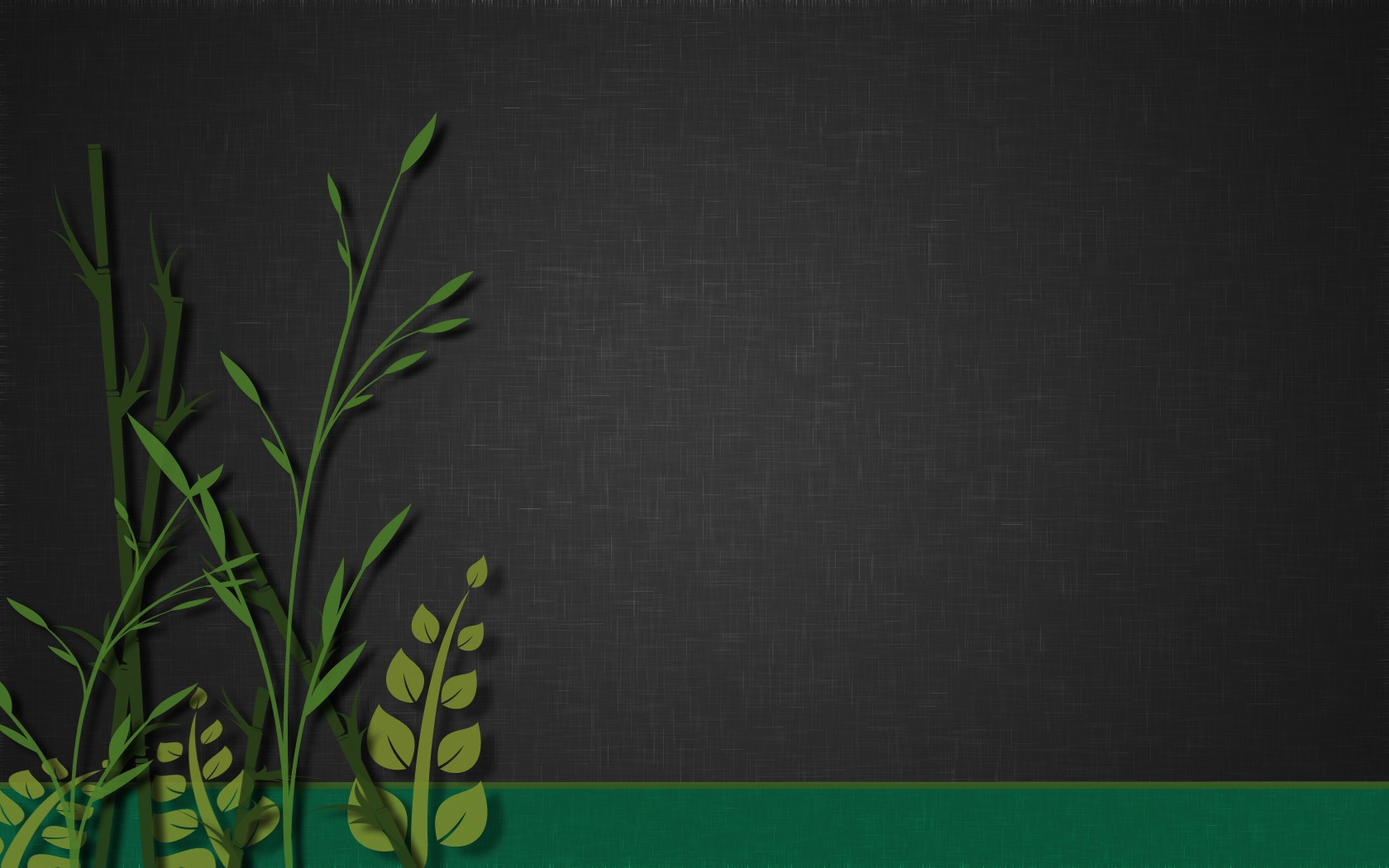 На возмещение части затрат по приобретению сена в ЛПХ   Р.Б.
Приём документов с 1 по 10 число ежемесячно
До 10 декабря 2023 года
По расходам произведенным с 01.10.2022 года по 30.09.2023 года
направления
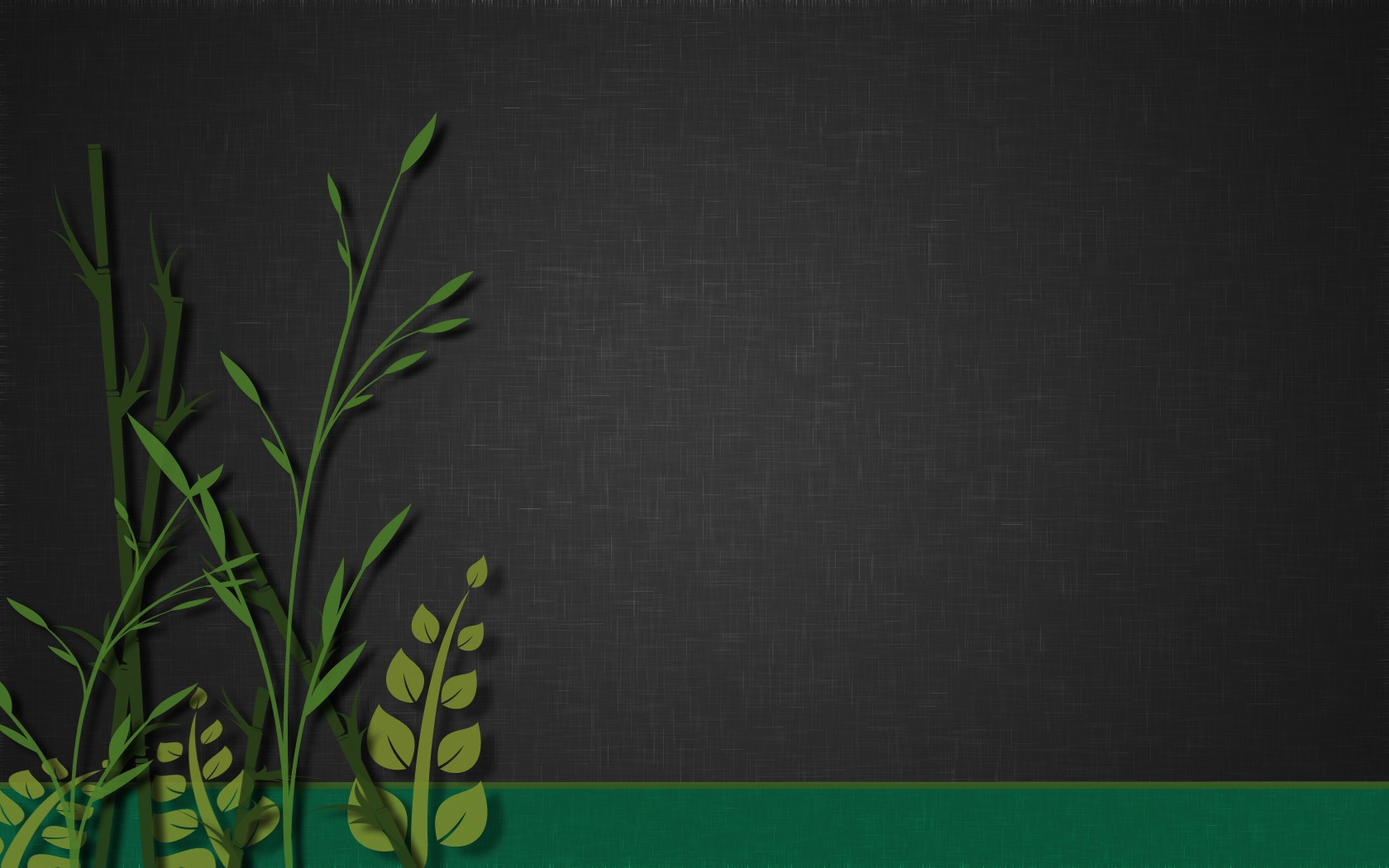 На содержание коров в ЛПХ
направления
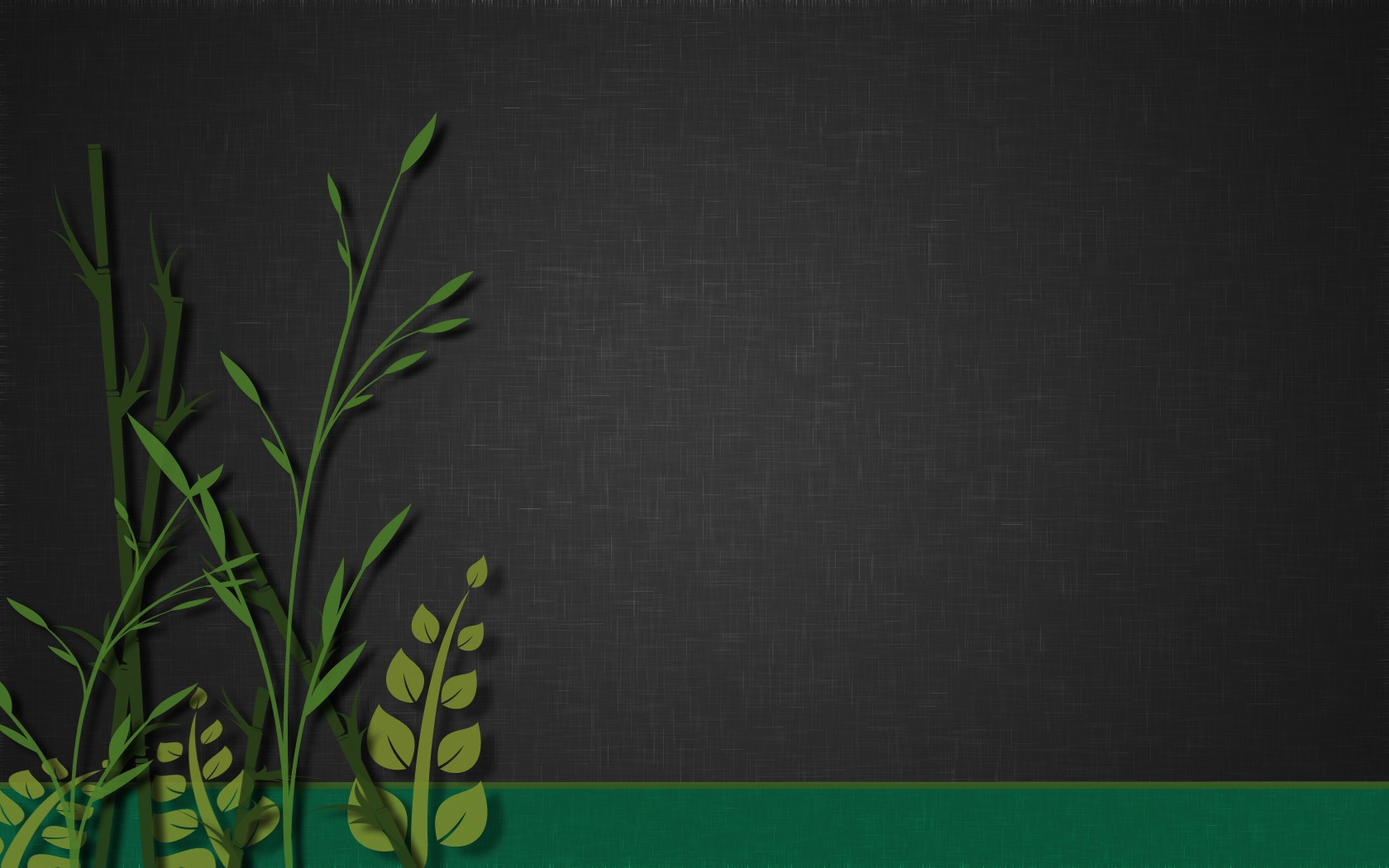 На возмещение части затрат на обеспечение технической и технологической модернизации в ЛПХ
направления
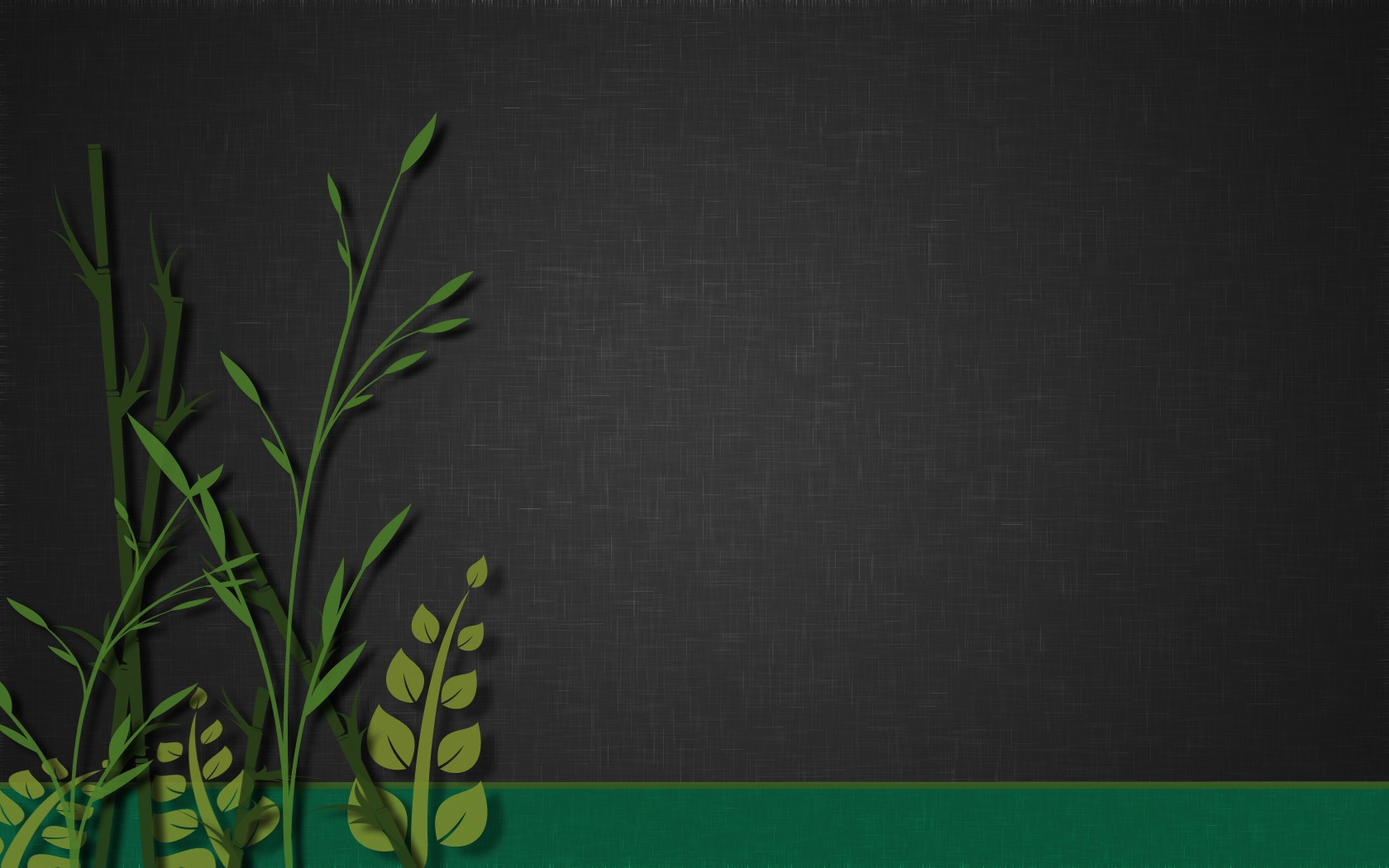 На содержание коров в КФХ
направления
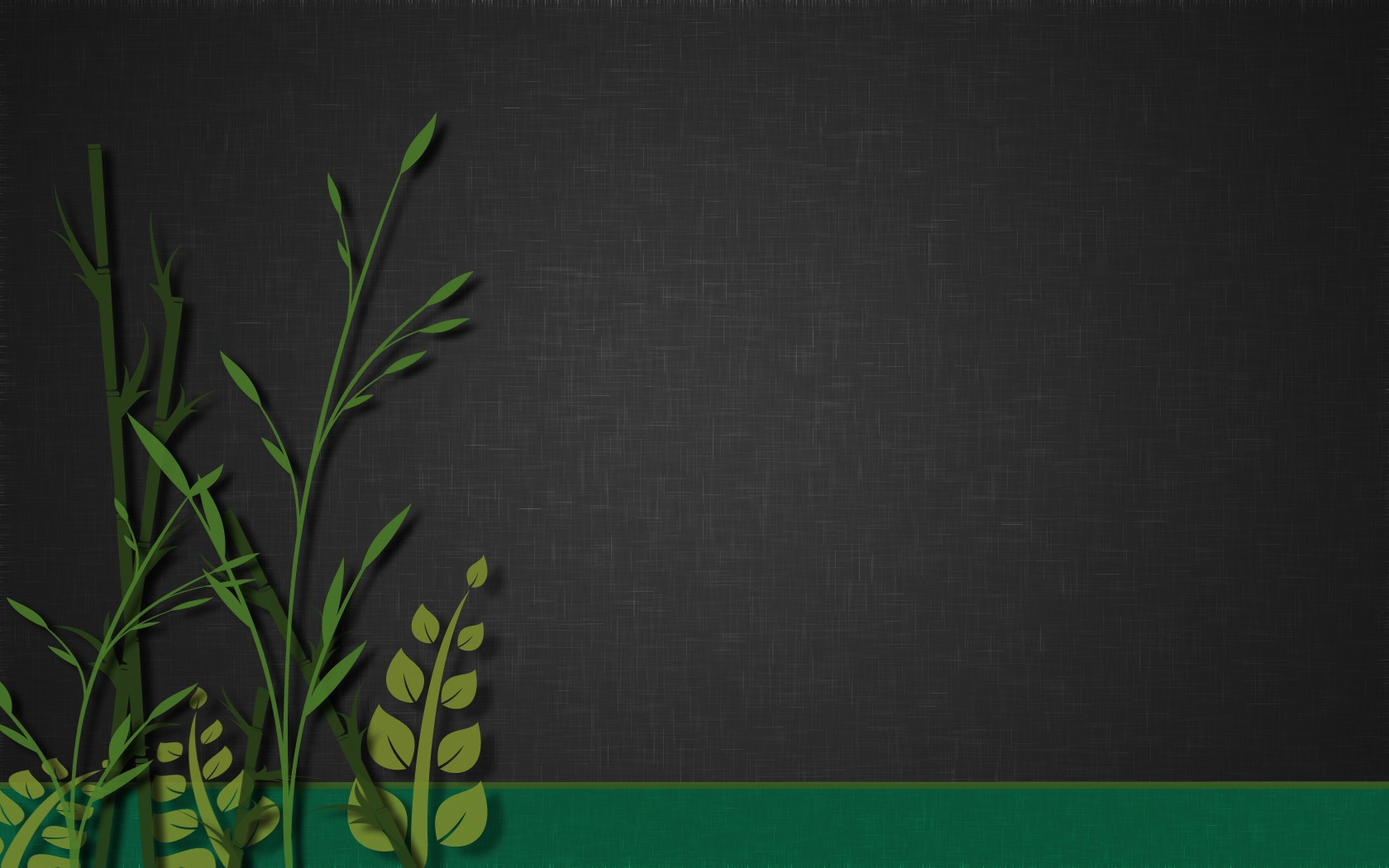 На возмещение части затрат на обеспечение технической и технологической модернизации в КФХ
направления
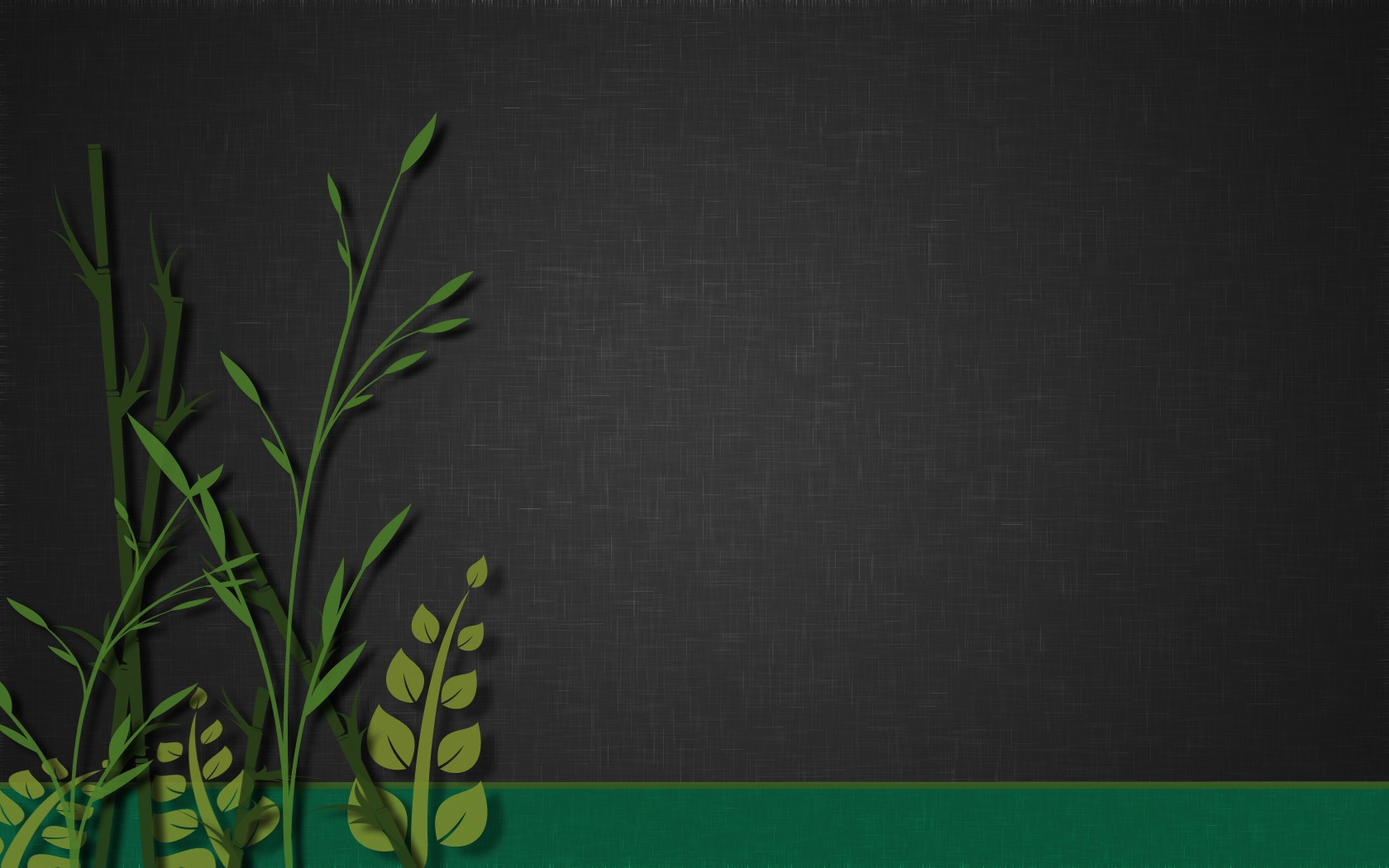 Количество заявок на субсидирование
Выводы
В связи с ужесточением условий (подтверждение затрат) предоставления субсидий наблюдается снижение количества заявок
За период действия муниципальной программы 
не было ни одной заявки по направлениям:  на возмещение затрат за ветеринарные услуги (клеймение мяса и экспертиза молочной продукции собственного производства) и  на возмещение части затрат личным подсобным хозяйствам, реализующим продукцию собственного производства.
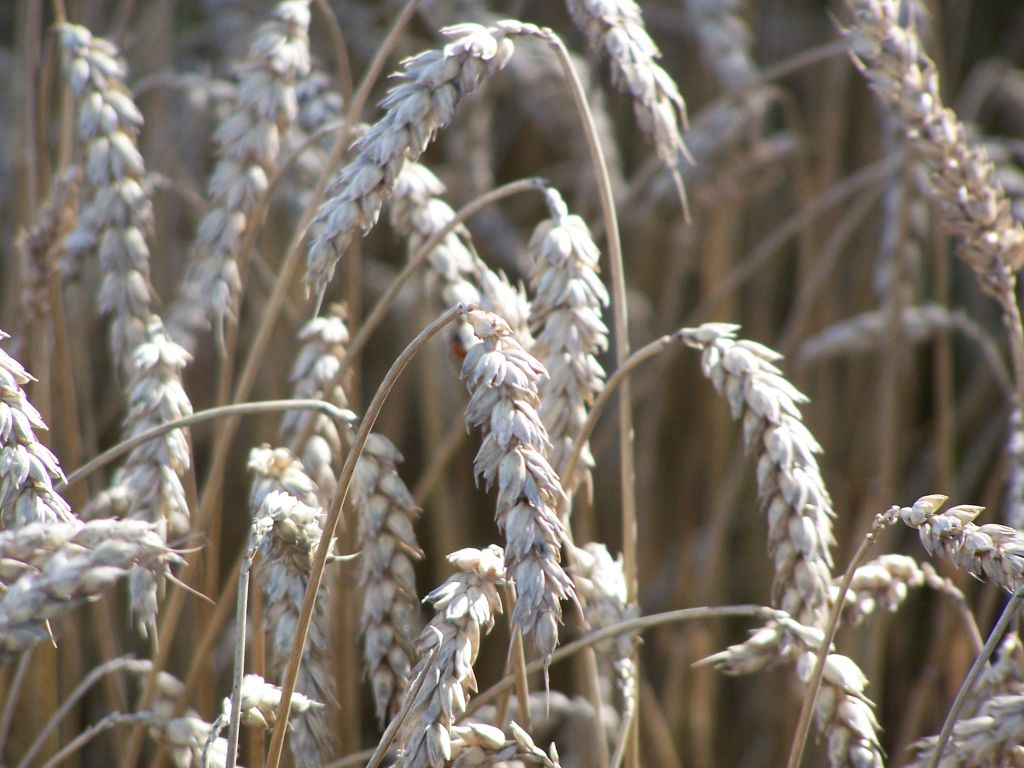 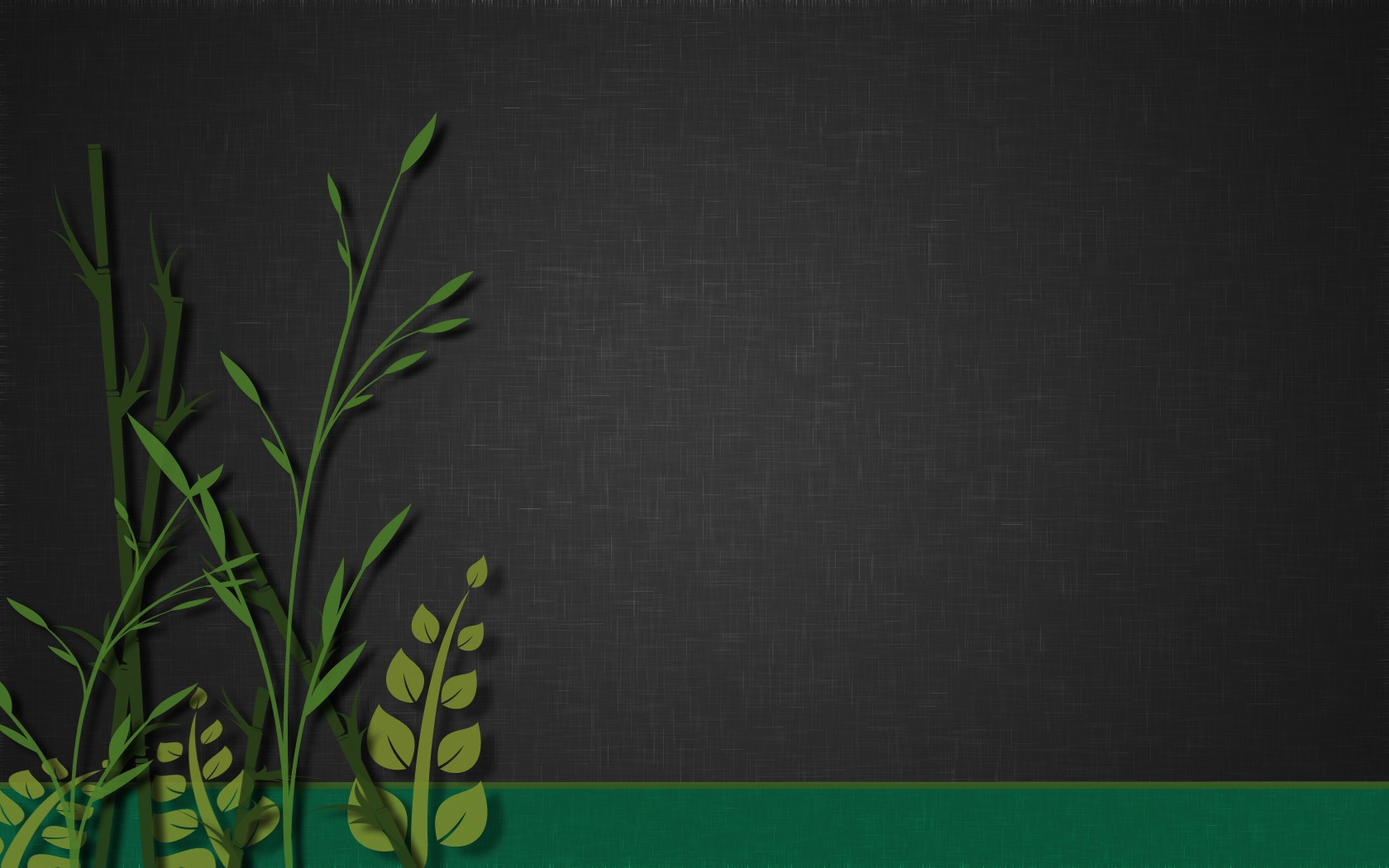 В 2022 году прекращает реализацию муниципальная программа по поддержке ЛПХ.Предлагаем Вам принять участие в разработке направлений поддержки личных подсобных хозяйств, направив свои предложения на электронный адрес: krush@tomsk.gov.ru

Более подробную информацию по поддержке сельхозтоваропроизводителей Кривошеинского района можно найти на сайте Администрации Кривошеинского района в разделе Сельское хозяйство: http://kradm.tomsk.ru/selskoe_hozyajstvo.html
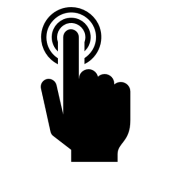 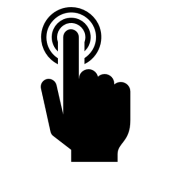 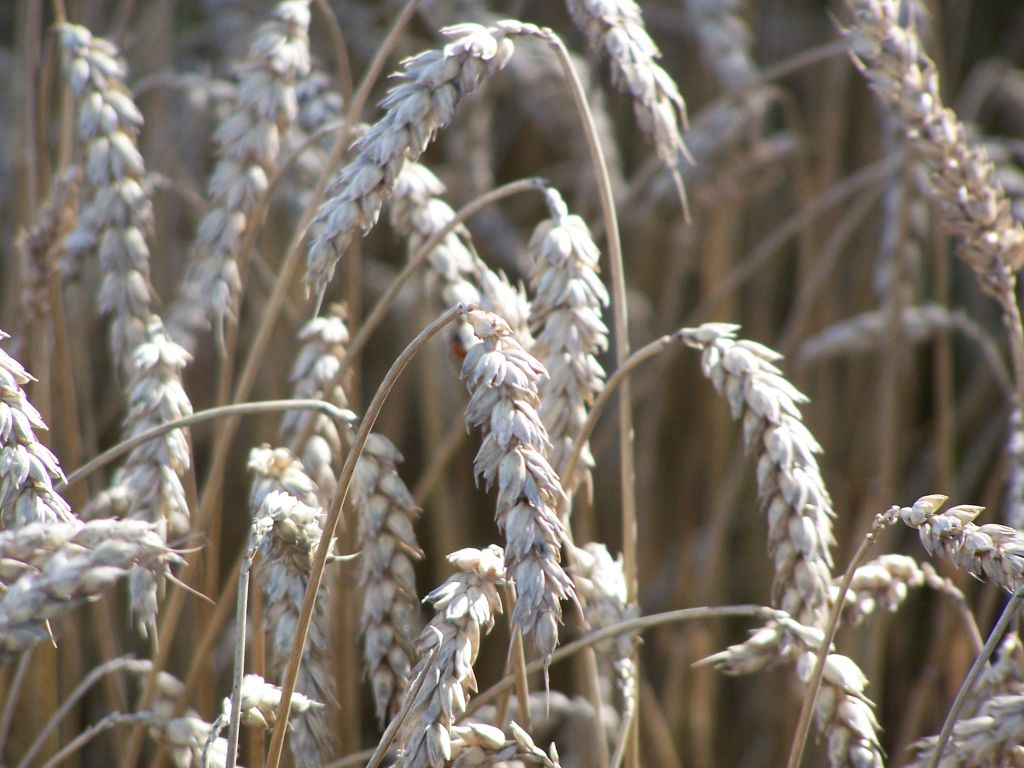 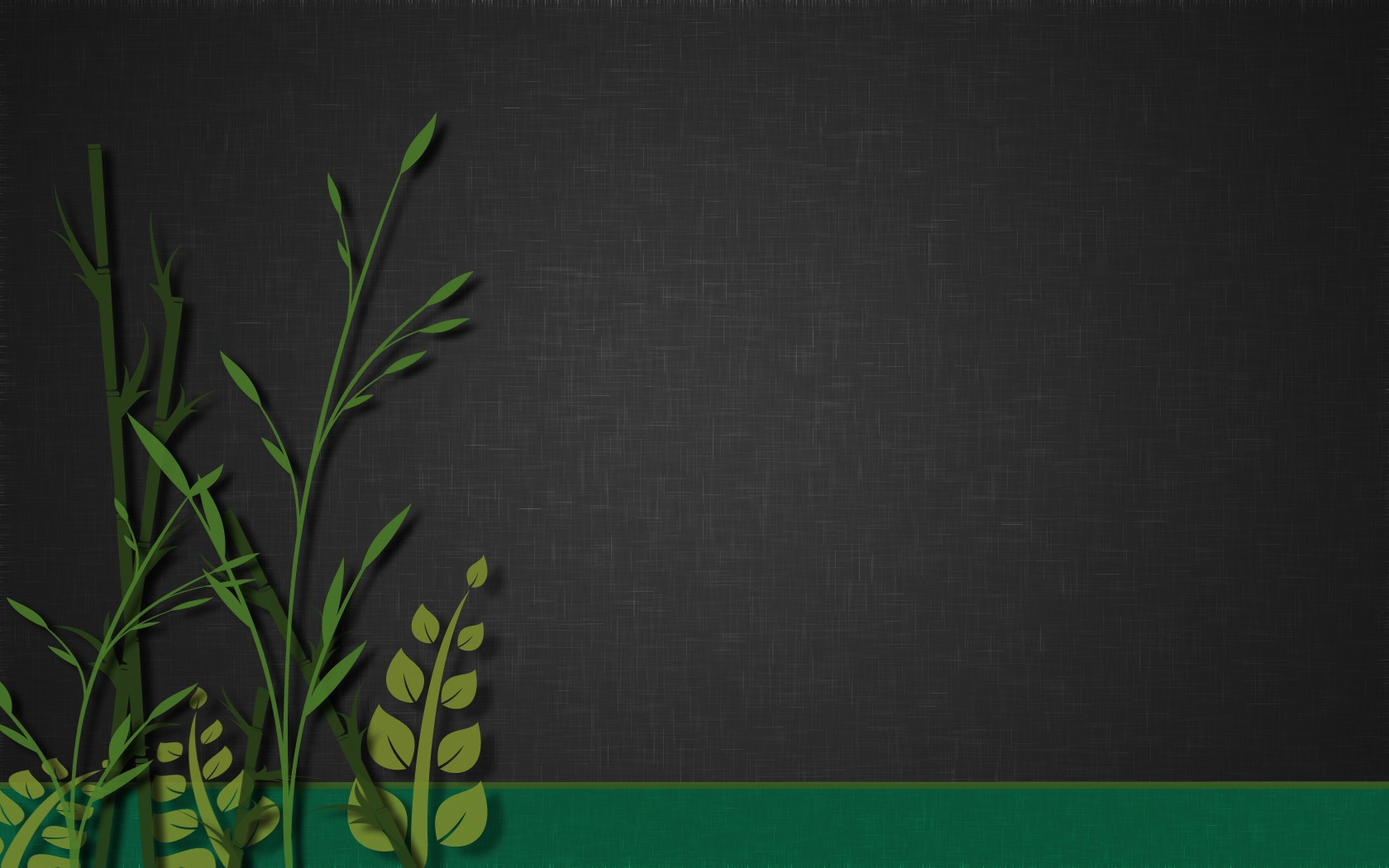 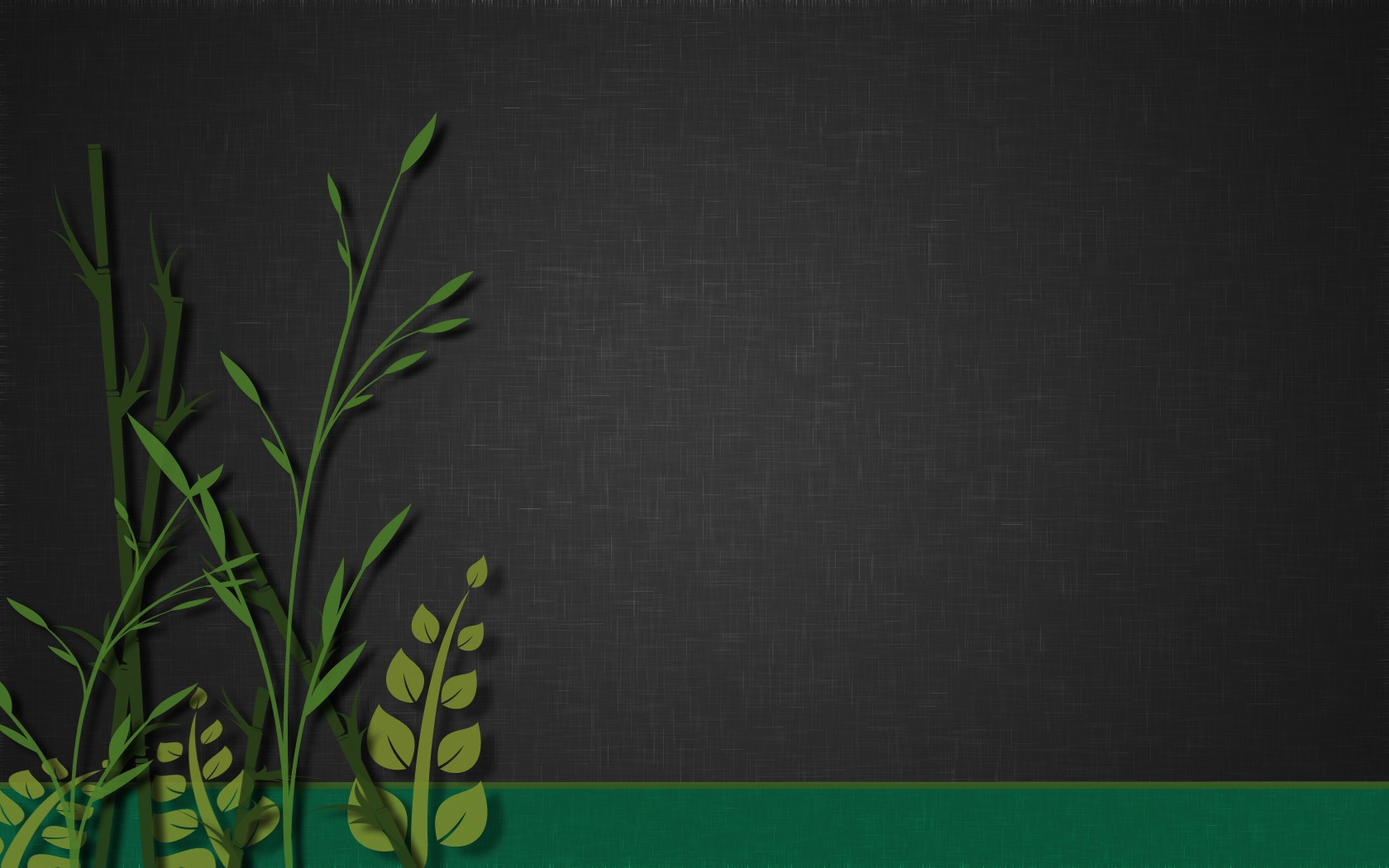 Контакты
Грязнова Александра Николаевна 
Главный специалист-экономист
тел. +7 (251)2-11-41

Романова Ольга Александровна 
Специалист по развитию малых форм хозяйствования 
тел. +7 (251)2-17-61

krush@tomsk.gov.ru
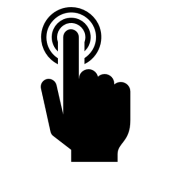 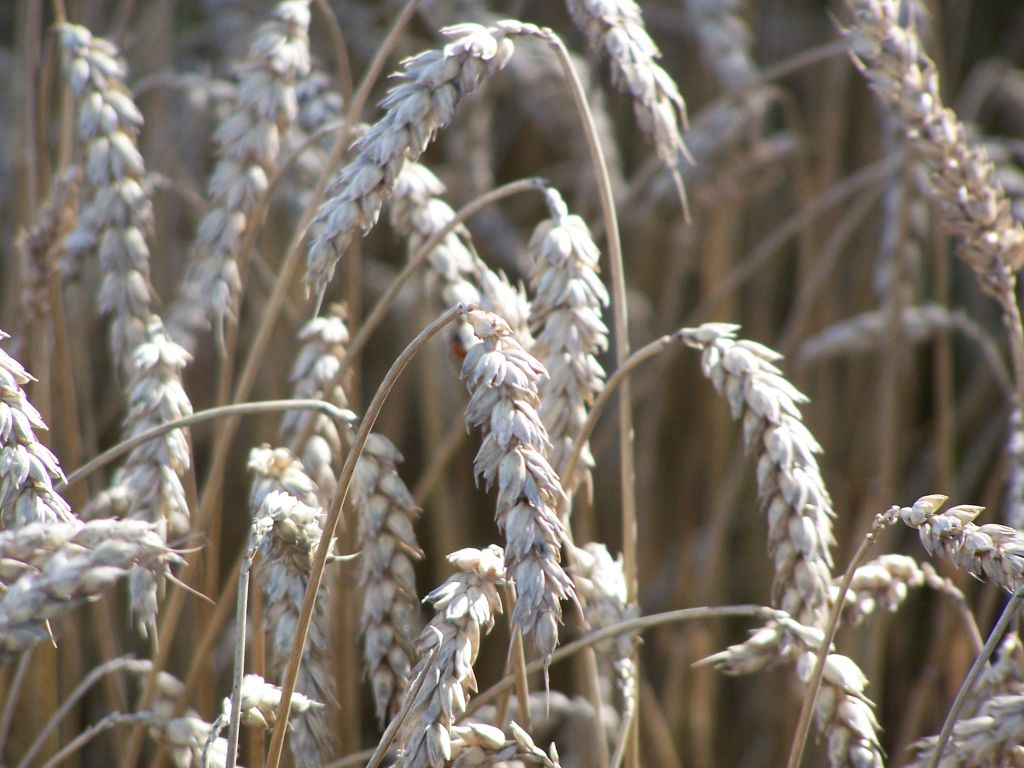 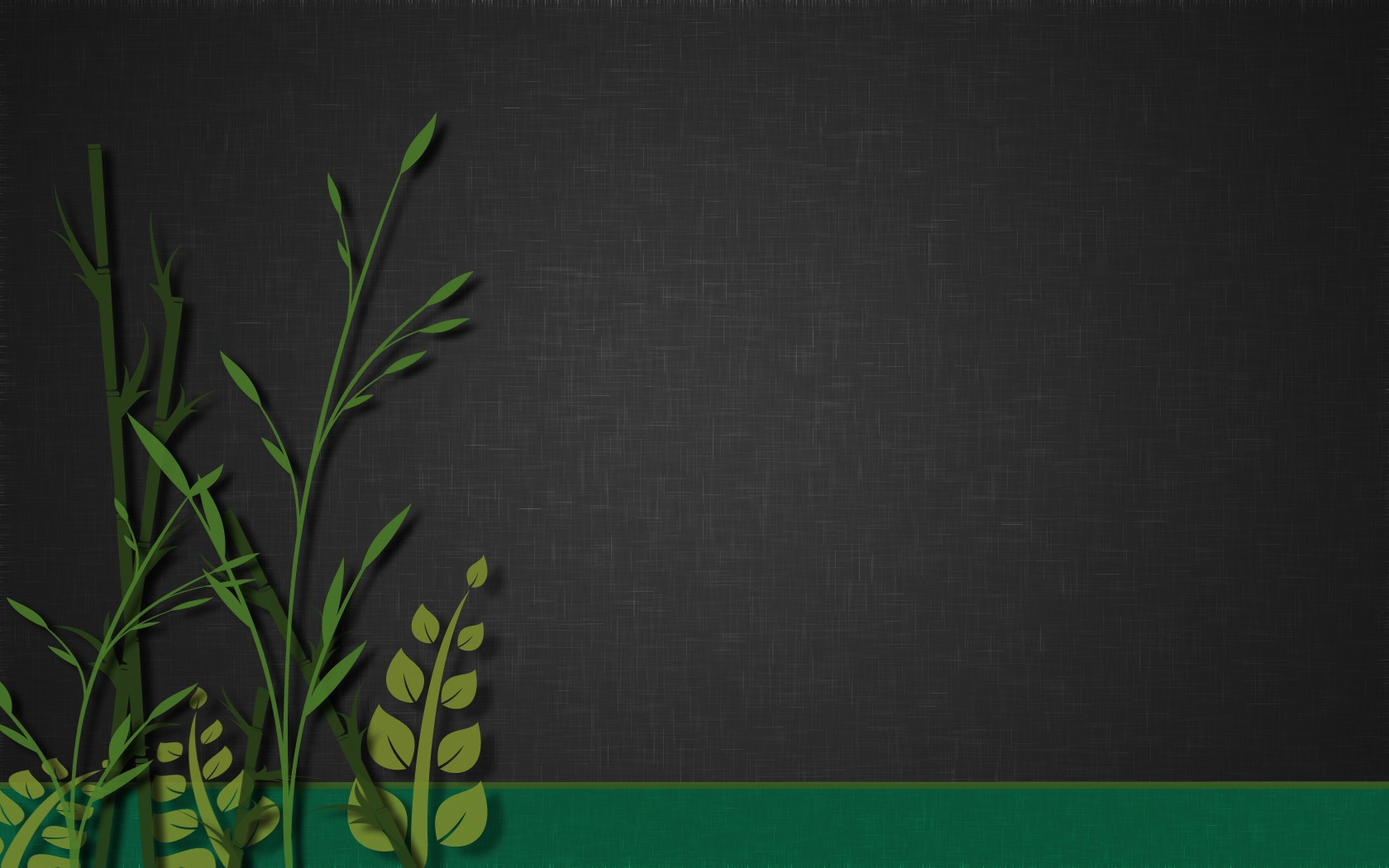 Приложение
КОЭФФИЦИЕНТ
ПЕРЕВОДА ПОГОЛОВЬЯ СЕЛЬСКОХОЗЯЙСТВЕННЫХ   ЖИВОТНЫХ В УСЛОВНЫЕ ГОЛОВЫ